Proses Pemodelan Sistem Dinamis
Roesfiansjah Rasjidin

Teknik Industri – FT - UEU
Tips untuk pemodelan System Dinamics
Identify the “real”problem (or purpose) and the “real”client
Build it small first and add complexity later
Work as closely as possible with your client
Do not try to build a “perfect”model
Modeling is iterative
Make it “simple”
Tips untuk pemodelan System Dinamics
Modeling is iterative
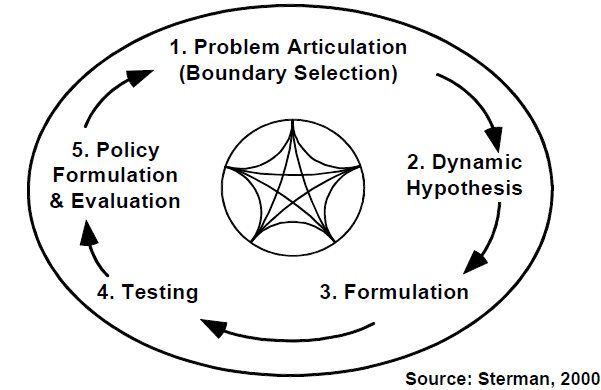 Tips untuk pemodelan System Dinamics
Modeling is embedded in the system
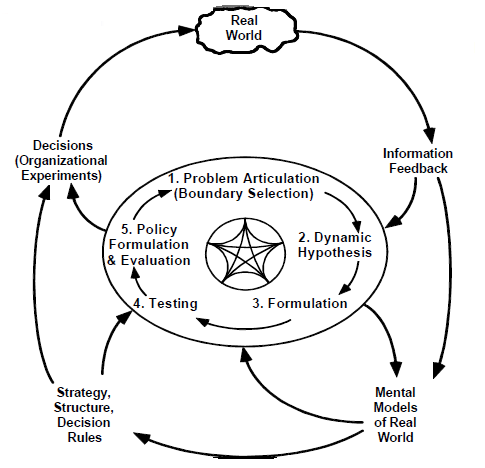 Source: Sterman, 2000
Proses pemodelan (modeling process)
Determine the purpose (problem you want to solve or understand by building the model)
Model boundaries
Key factors (variables and, in particular, stocks)
Time horizon
Reference modes (what is happening and what you would prefer to happen)
Proses pemodelan (modeling process)
Dynamics Hypothesis
 What’s your theory (perceptions or understanding) about the current situation?
Endogenous, exogenous, and excluded variables
Subsystems
Policy-related structures

Formulation (based on the available information)
Proses pemodelan (modeling process)
Testing
Compare the model outputs with the reference modes
Robustness under extreme conditions
Reality check
Sensitivity
Proses pemodelan (modeling process)
Policy design and evaluation
What policies (options or portfolios of options) do you have
What do they cause
How do they interact
DISKUSI & TANYA JAWAB